earth’s changing surface Lesson 7a
How Can We Use What We’ve Learned about Earth’s Changing Surface to Answer the Unit Central Questions?
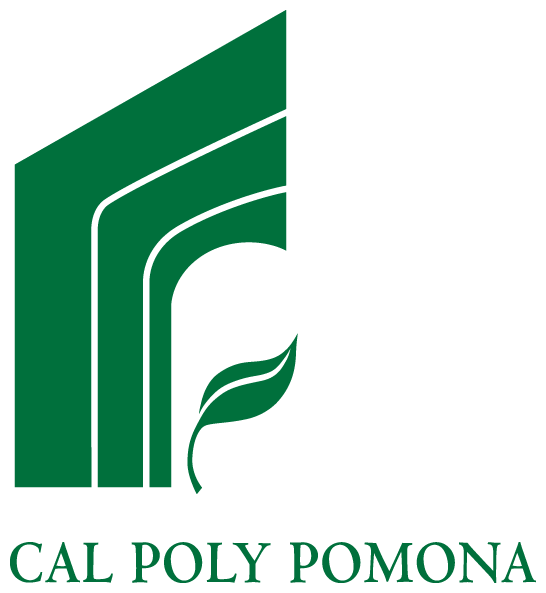 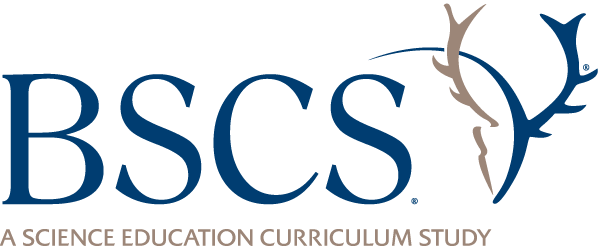 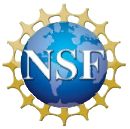 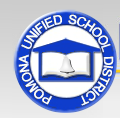 Review: Earth’s Changing Surface
Can mountains grow so tall they reach outer space?
What did we conclude from our investigations in this unit?
Our Unit Central Questions
Why isn’t all of Earth’s surface flat? What causes the surface to look different in different places?
Today’s Focus Question
How can we use what we’ve learned about Earth’s changing surface to answer the unit central questions?
Review: Earth’s Changing Surface
What is the difference between weathering and erosion?
Review: Earth’s Changing Surface
How would you explain the difference between weathering and erosion?
Does weathering build up or wear down Earth’s surface. Why do you think so?
Does erosion build up or wear down Earth’s surface. Why do you think so?
As your classmates share their ideas, think about whether you agree or disagree or have something to add.
Review: Earth’s Changing Surface
What is the difference between erosion and deposition?
Does deposition build up or wear down Earth’s surface? Why do you think so?
Review: Earth’s Changing Surface
What processes are involved in forming mountains?
Key Science Ideas
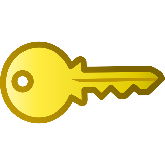 Water usually causes erosion, but wind can too.
Weathering and erosion don’t just happen to rocks. Anything in the environment can be broken down and carried away through these processes.
Erosion doesn’t happen only on mountains. It can even happen on flat ground!
Erosion wears down landforms in one area, while deposition builds up landforms in another area.
Mountain ranges form where Earth’s crustal plates collide. This is one way Earth’s surface is built up.
Volcanic eruptions also form mountains and build up Earth’s surface when lava cools and hardens in layers.
Investigation: Building Up or Wearing Down?
After I read each scenario on your handout, make the following decisions: 
Decide whether the scenario is an example of building up or wearing down Earth’s surface. Then mark an X in the appropriate box on the handout.
Decide what caused the scenario. Then write the science word(s) in the right-hand column.
Be prepared to share your reasoning.
Our Second Unit Central Question
What causes the surface to look different in different places?
Talk about this question with a partner.
Be ready to share your ideas with the class.
Let’s Summarize!
Complete this sentence in your science notebook:
I think Earth’s surface looks different in different places because ____________.
Use key science ideas from all of the lessons in this unit on Earth’s changing surface. 
Don’t forget to include your evidence!
Next Time
In our final lesson, we’ll apply everything we’ve learned about Earth’s changing surface to a familiar California landform: the San Gabriel Mountains!
Then we’ll use these science ideas to answer both of our unit central questions: 
Why isn’t all of Earth’s surface flat? What causes the surface to look different in different places?